Rural Housing Service
Committed to the Future of Rural Communities
USDA Rural DevelopmentVirginia Clean Cities-Drive Clean
Perry Hickman, 
Virginia Rural Development State Director

Barbara Hodges,
Virginia Rural Development Acting Community Programs Director, Community Facilities

Richmond, Virginia
April 19, 2022
Rural Development (RD) - Community Facilities
Community Facilities (CF)

The Community Facilities program has a long and proud history of providing financial assistance to rural communities to enhance the quality of life in rural America. 

These investments in rural America help to ensure that our rural communities are repopulating, self-sustaining and thriving economically.

As of April 13, 2022, Nationally the CF portfolio includes over $12.5 billion in Direct and Guaranteed Loan unpaid principal and Grants advances.
3
Rural Development (RD) - Community Facilities
Community Facilities (CF)
This program provides affordable funding to develop essential community facilities or to improve community infrastructure and essential community facilities for public use in rural areas.

	CF Direct Loan Program			Virginia FY 21 Allocation $55 million

	CF Guaranteed Loan Program		Virginia FY 21 Allocation $5 million

	CF Regular Grant Program		Virginia FY 21 Allocation $775 thousand
4
Rural Development (RD) - Community Facilities
CF Direct Loan Program
5
Rural Development (RD) - Community Facilities
Essential Community Facilities

Public Safety Facilities & Equipment

Public Buildings & Equipment

Health Care Facilities & Equipment

Education & Cultural Facilities & Equipment

Infrastructure
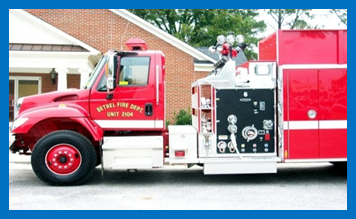 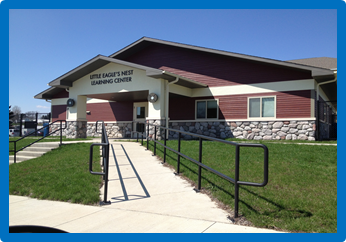 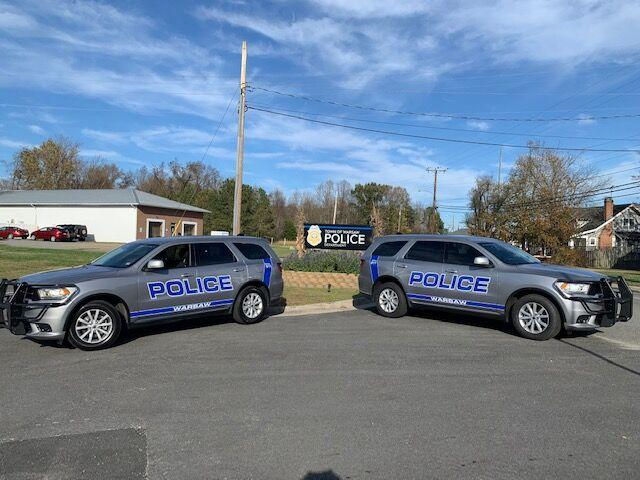 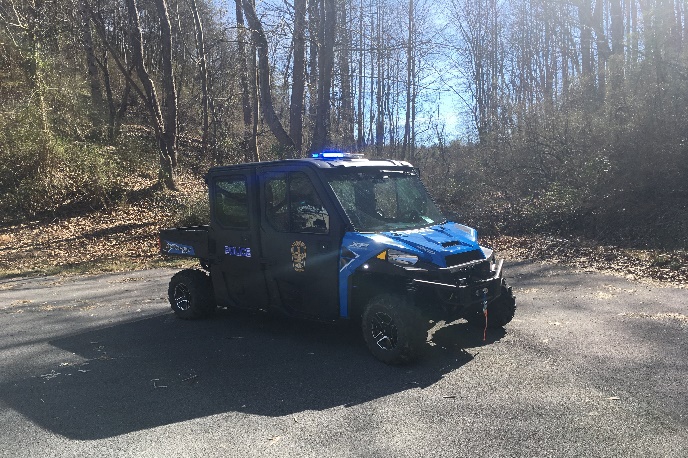 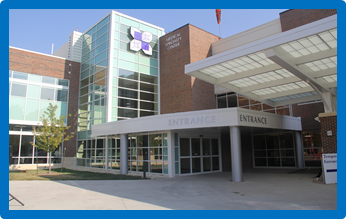 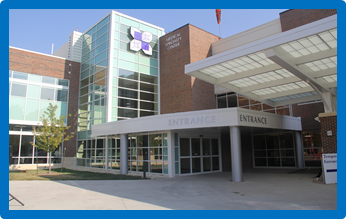 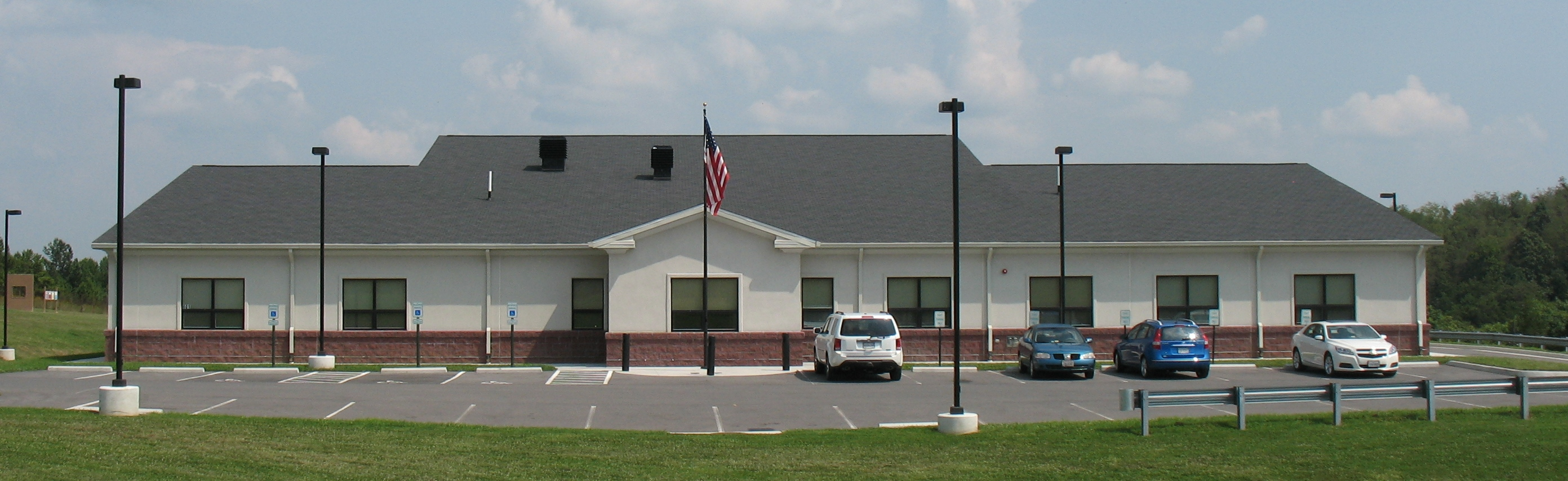 6
Rural Development (RD) - Community Facilities
Eligible Rural Areas

Cities, towns, and census designated places (CDPs) with populations of 20,000 or less according to the latest decennial census of the United States.  

No limitation on population in unincorporated rural areas except in CDPs.
7
Rural Development (RD) - Community Facilities
Eligible Entities

Public Bodies

Community-based not-for-profit corporations

Federally recognized Tribes
8
Rural Development (RD) - Community Facilities
Eligible Loan Purposes

Purchase vehicles and major equipment

Acquire existing real estate 

Construct, expand, renovate, or improve facilities

Associated project expenses (i.e., legal fees, interest expense) 

Refinancing when it’s less than 50% of the total project cost
9
Rural Development (RD) - Community Facilities
Partial listing of Law Enforcement Projects funded with CF Funds include:

Equipment
Police Vehicles (including electric vehicles and charging stations)
Rescue and Recovery vehicles
Car and Body Cameras
Ballistic Vests
Construction Projects				
Detention Centers					
Training Centers
Administrative Buildings
Courthouses
10
Community Facilities
Collateral
Borrowers must pledge sufficient assets to ensure repayment of the loan. The security may include any combination of the following: real estate, machinery & equipment, assured income, or accounts receivable.

Procurement
Borrowers must competitively bid projects to ensure maximum open and free competition.
11
Community Facilities
Repayment Terms

	Real Estate
The remaining economic life of the facility
Not to exceed 40 years

	Equipment
Life expectancy of the equipment

	Interest Rate
2.50% as of April 1, 2022
12
Community Facilities
Additional Requirements

Facility must serve rural area.

Legal authority to borrow  money.

Applicants must be unable to finance the project.

Demonstrate substantial community support.
13
Rural Development (RD) - Community Facilities
CF Regular Grant Program
14
Rural Development (RD) - Community Facilities
CF Regular Grant Program

	Eligible Entities
	     Same criteria as the Direct Loan Program

	Eligible Grant Purpose
	      Purchase Vehicles and Equipment
	
	Grant Determination
	       Based on the Service Area Median Household Income (15% to 75% of project cost not to exceed $50K)
	       Financial Capacity of the Applicant to Repay a Loan
15
Rural Development (RD) - Community Facilities
National Office
Headquarters located in Washington DC | CP Deputy Administrator and staff

State Offices
Located in 47 states | RD State Director and staff

Area Offices 
Virginia has 4 Area Offices and 4 Sub-Area Offices
16
Rural Development (RD) - Community Facilities
Area 1 serves you locally from our Lebanon Virginia Sub-Office

USDA Service Center-Lebanon 	               Robert Hilt, Community Programs Area Specialist
140 Highland Drive, Suite 5	               Lebanon, Virginia
Lebanon, VA 24266-4632 		               (276) 415-3522

USDA Service Center-Lebanon 	               Jason Harter, Community Programs Area Specialist
140 Highland Drive, Suite 5	               Lebanon, Virginia
Lebanon, VA 24266-4632 		               (276) 415-3521

USDA Service Center-Wytheville 	               Craig Barbrow, Area Director
100 USDA Drive				Wytheville, Virginia
Wytheville, VA 24381-8366		(276) 484-9384
17
Rural Development (RD) - Community Facilities
Area 2 serves you locally from our Lynchburg Area Office

USDA Service Center-Lynchburg	               Cindy Bomar, Community Programs Area Specialist
20311-A Timberlake Road	               Lynchburg, Virginia
Lynchburg, VA 24502		               (434) 439-3589


USDA Service Center-Lynchburg	               David Worley, Area Director
20311-A Timberlake Road	               Lynchburg, Virginia
Lynchburg, VA 24502		               (804) 382-4527
18
Rural Development (RD) - Community Facilities
Area 3 serves you locally from our Harrisonburg Area Office or the Culpeper Sub-Office

USDA Service Center-Harrisonburg		Cindy Hines, Community Programs Area Specialist
1934 Deyerle Ave, Suite D			Harrisonburg, Virginia		
Harrisonburg, VA 22801			(540) 534-3060

USDA Service Center-Culpeper 	               Daniel Wanamaker, Community Programs Area Specialist
351 Lakeside Drive		               Culpeper, Virginia
Culpeper, VA 22701		               (540) 317-7734

USDA Service Center-Harrisonburg		Steven Davis, Area Director
1934 Deyerle Ave, Suite D			Harrisonburg, Virginia		
Harrisonburg, VA 22801			(540) 534-3064
19
Rural Development (RD) - Community Facilities
Area 4 serves you locally from our Courtland Area Office or the Richmond Sub-Office

USDA Service Center-Courtland 	               Peggy Jordan, Community Programs Area Specialist
22329 Main Street		               Courtland, Virginia
Courtland, VA 23837		               (757) 346-3158

USDA Richmond State Office 	               Tara Delaney, Community Programs Area Specialist
1606 Santa Rosa Road, Suite 238		Richmond, Virginia
Richmond, VA 23229			(804) 287-1599


USDA Service Center-Courtland 	               Myron Wooden, Area Director
22329 Main Street		               Courtland, Virginia
Courtland, VA 23837		               (757) 346-3162
20
Questions
Perry Hickman, 
Virginia Rural Development State Director

Barbara Hodges,
Virginia Rural Development Acting Community Programs Director, Community Facilities